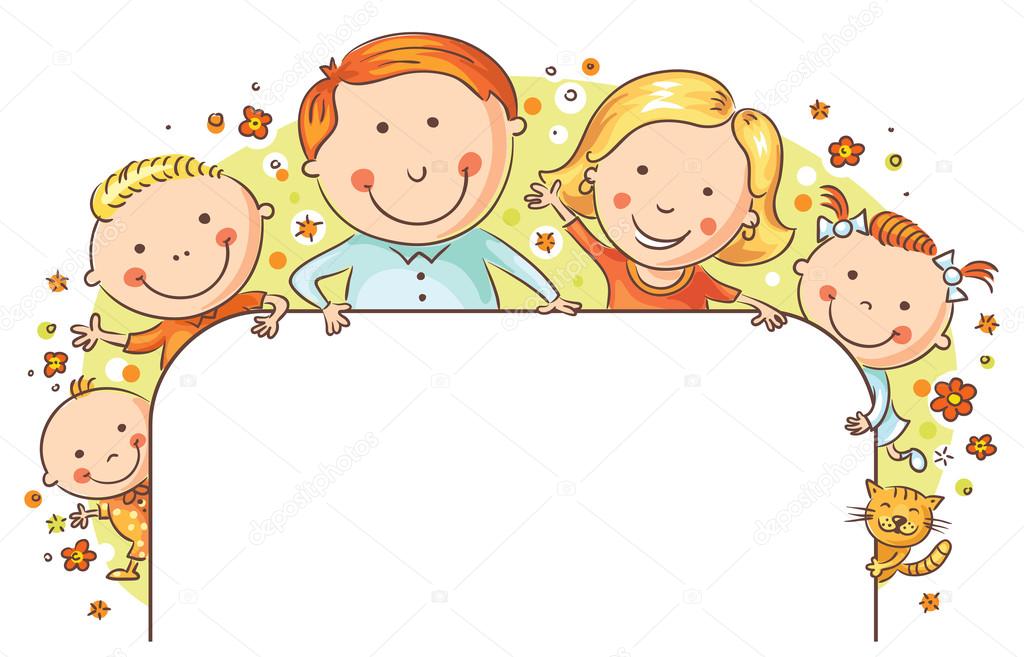 Мастер-класс
  для родителей
«Создание мультфильма 
в домашних условиях»
Подготовили педагоги 
МБДОУ г. Иркутск детский сад №79
 Легкодимова О.В., Коротаева Т.Л.
Цель: познакомить  родителей  с процессом  создания мультфильма в домашних условиях.
Задачи: 
привлечь к сотрудничеству в плане единых подходов в воспитании ребёнка;
активизировать и обогатить воспитательные умения родителей;
поддерживать их уверенность в собственных педагогических возможностях;
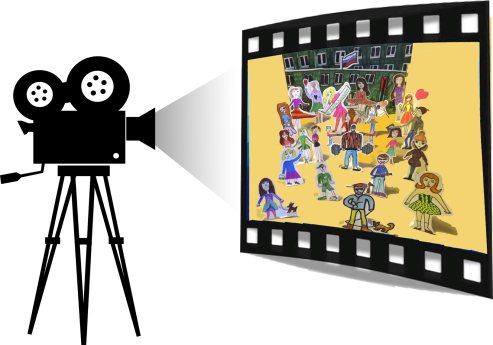 Создание мультфильма способствует:
 выполнению общего интересного дела;
 проявлению творческих способностей всех членов семьи;
 возможности реализации собственных идей;
   общению, обмену мнениями;
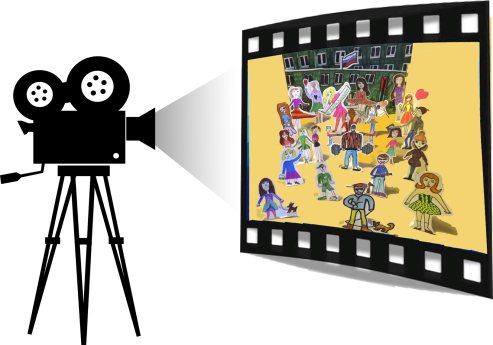 Этапы работы:
I этап: 
знакомство с разными видами мультфильмов (пластилиновые, нарисованные, комбинированные);
 материалами;
  оборудованием; 
последовательностью выполнения работы;
II этап: 
съёмка;
III этап: 
монтаж;
IV этап:
демонстрация фильма;
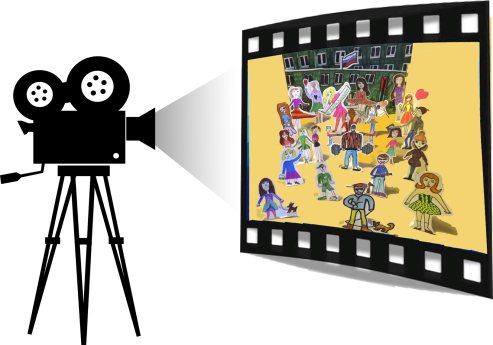 I этапВиды мультфильмов:
аппликационный




            рисованный
пластилиновый




        комбинированный
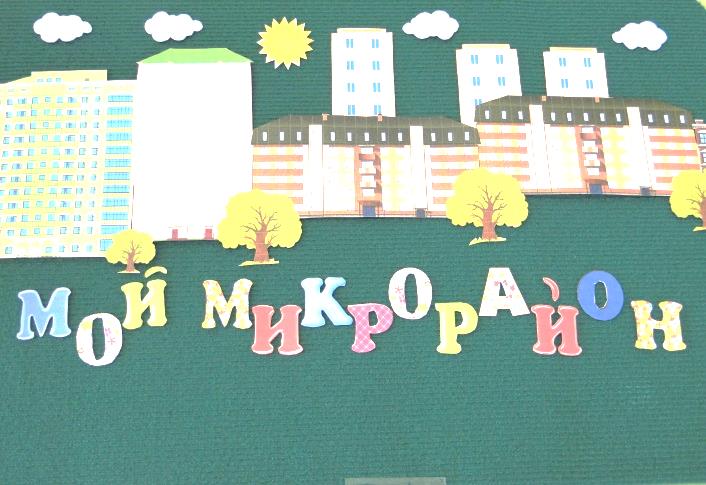 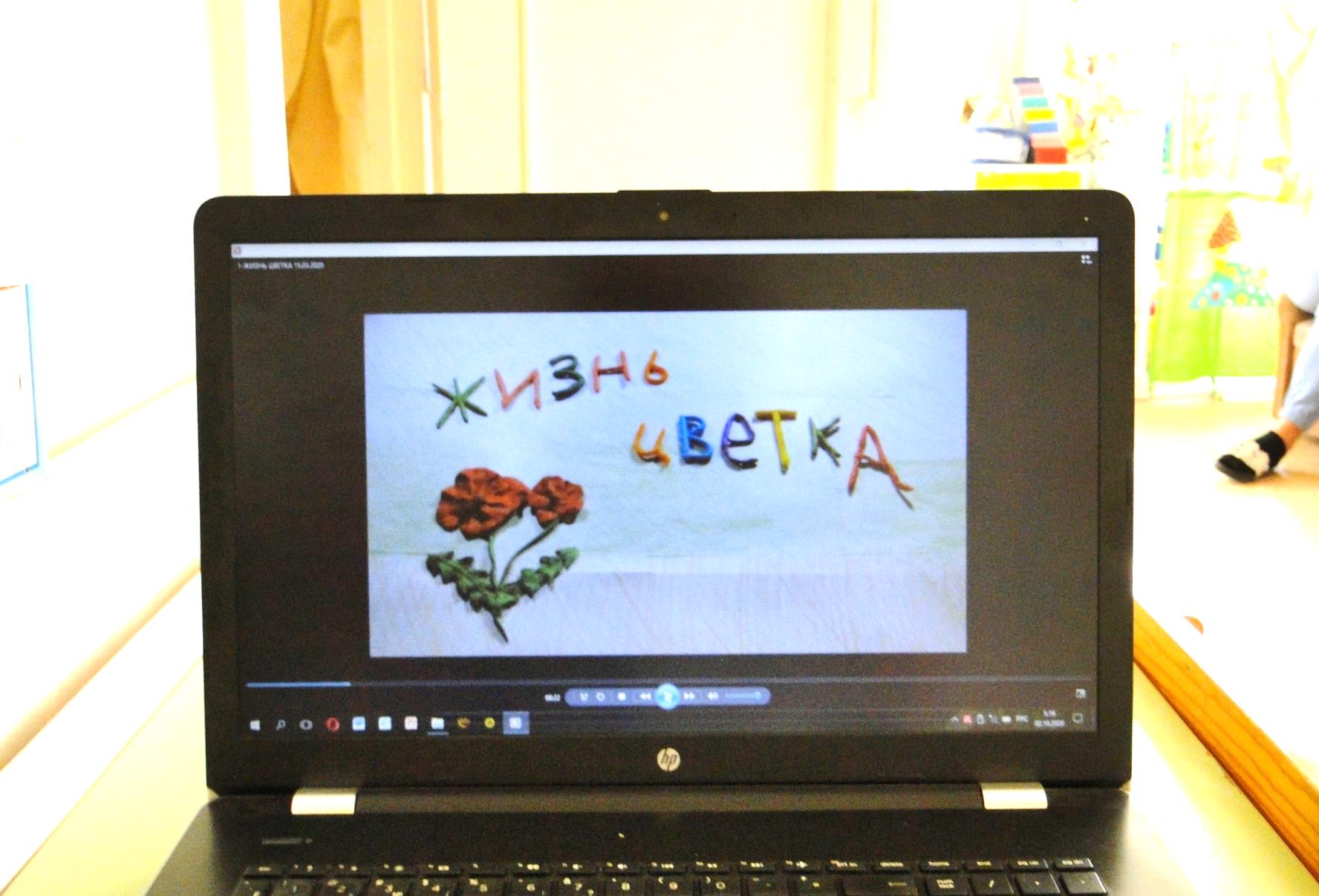 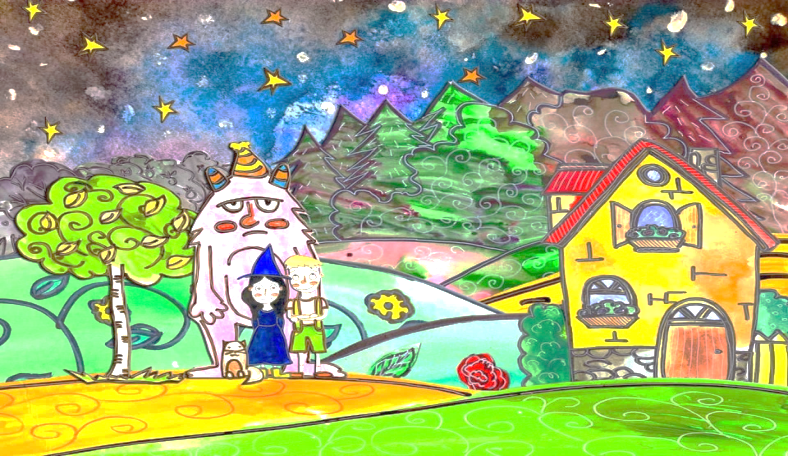 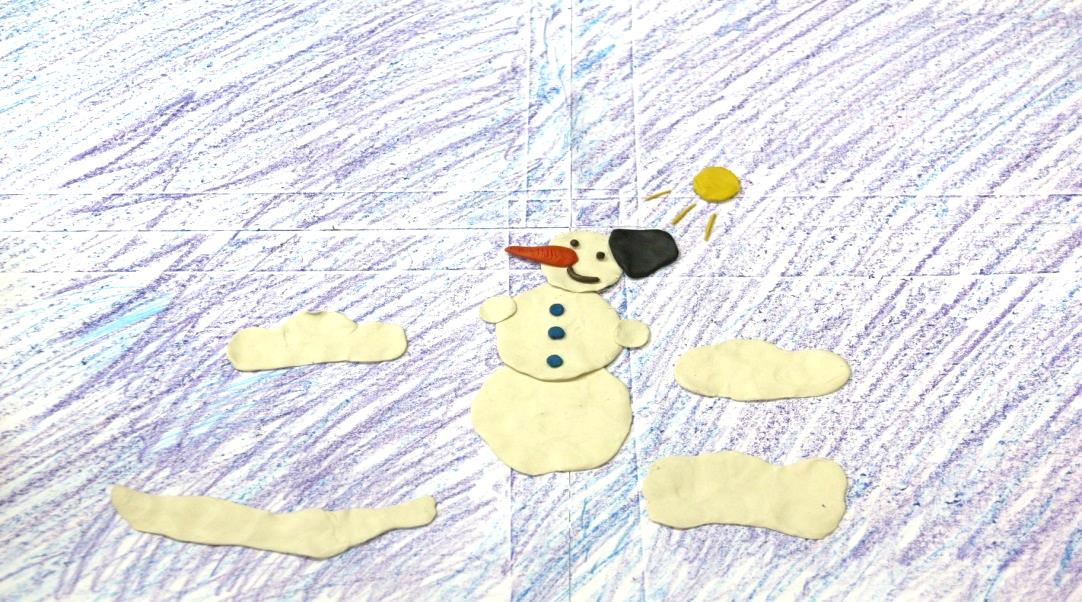 Материалы
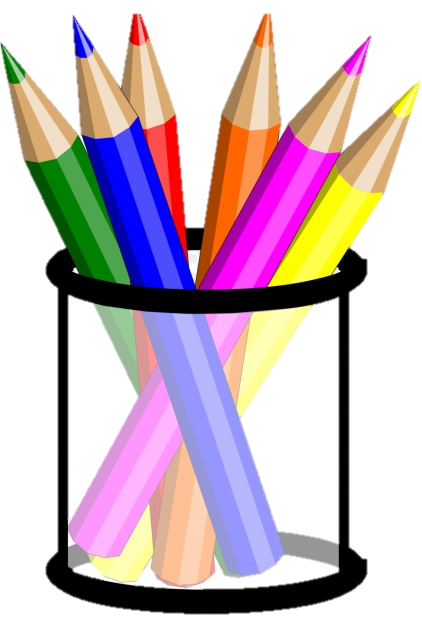 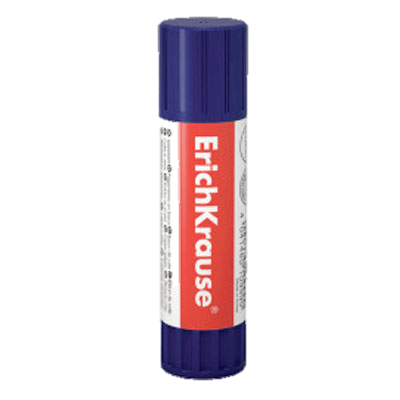 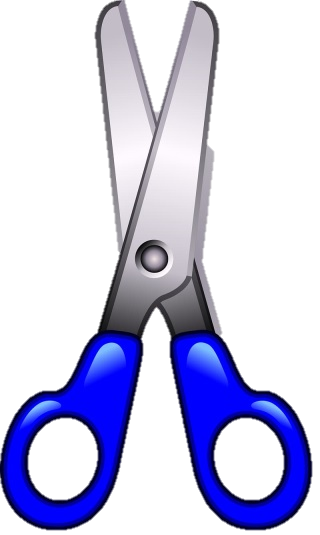 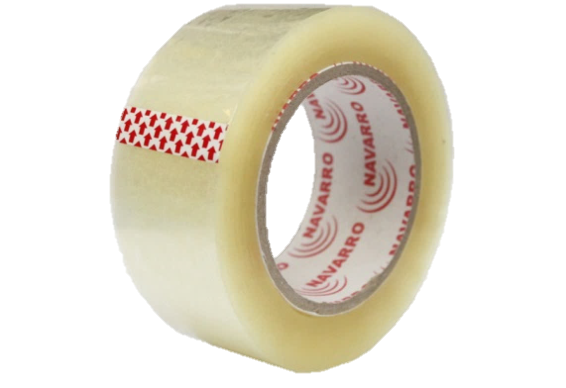 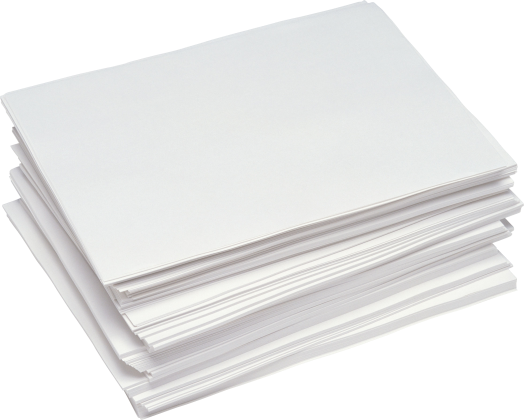 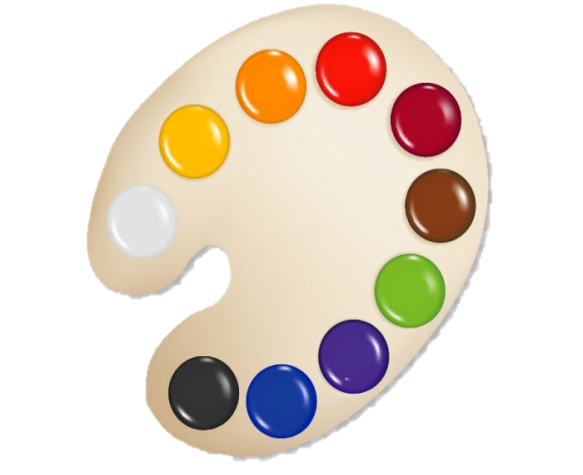 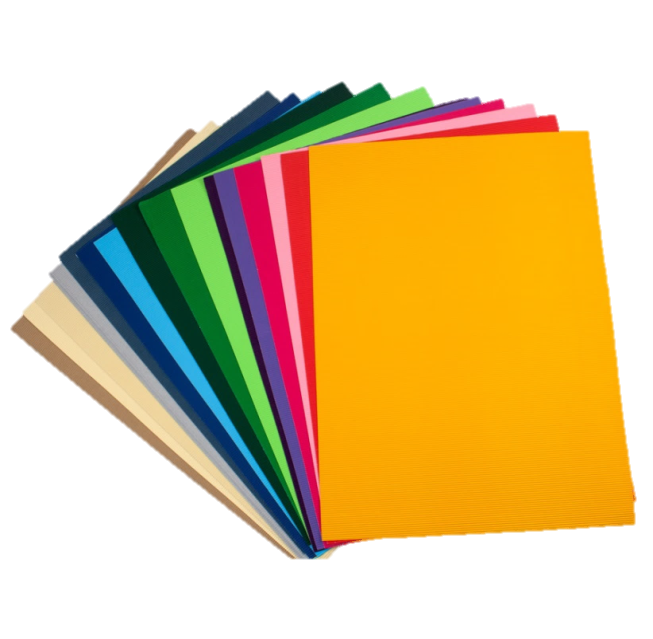 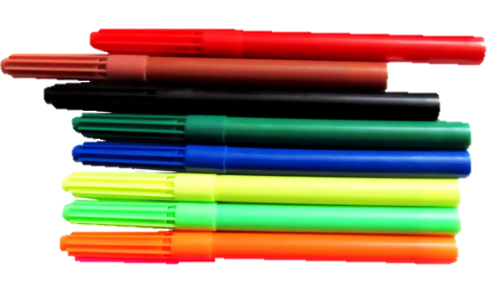 Оборудование
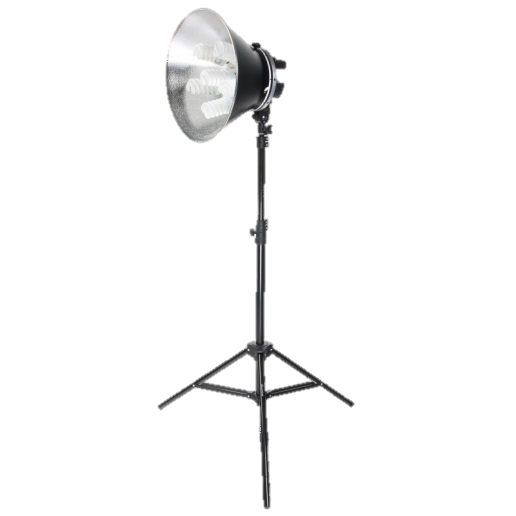 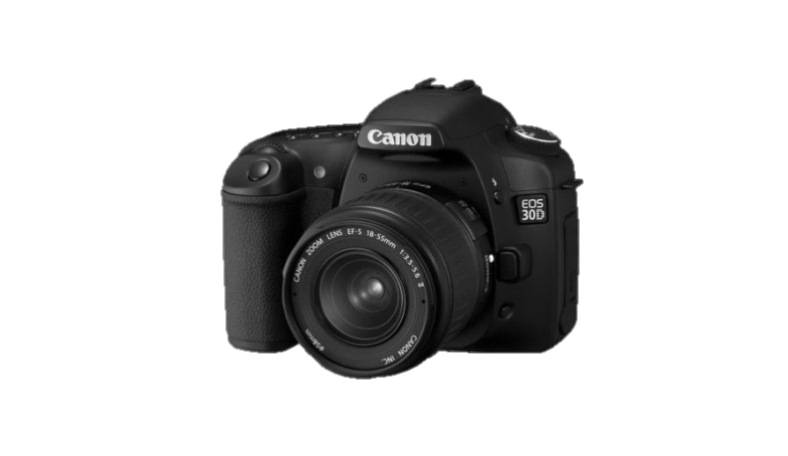 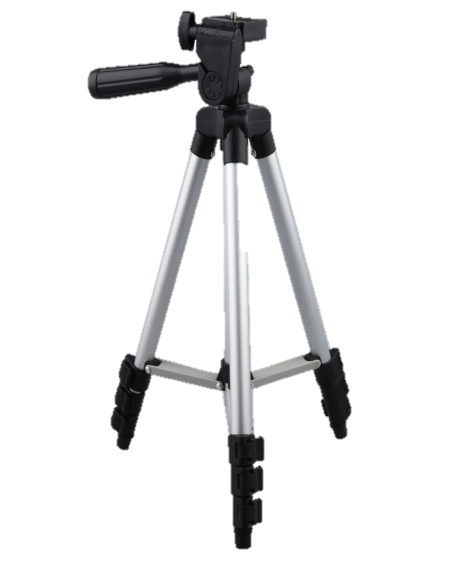 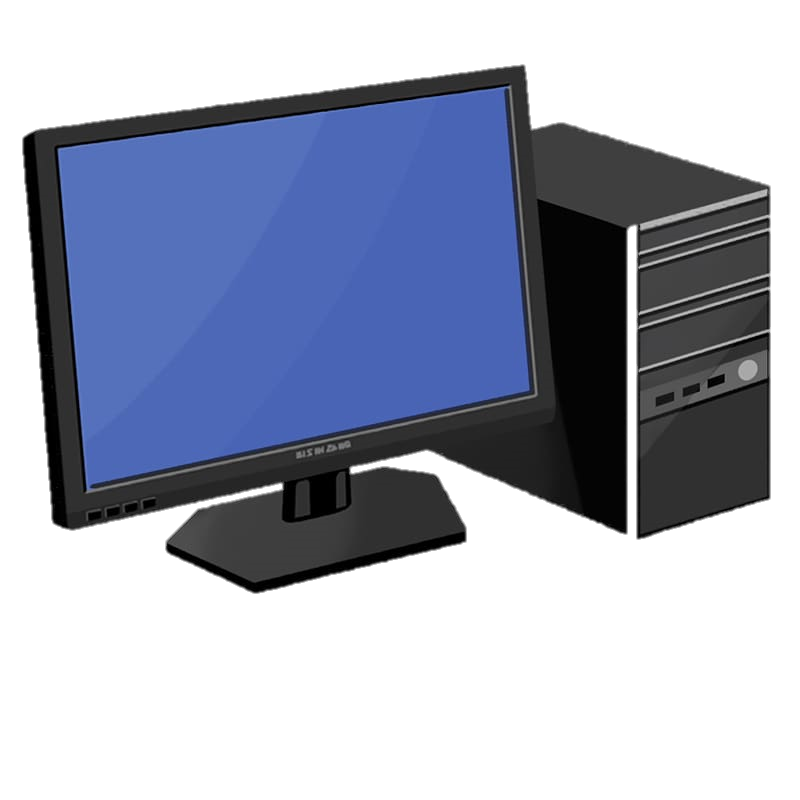 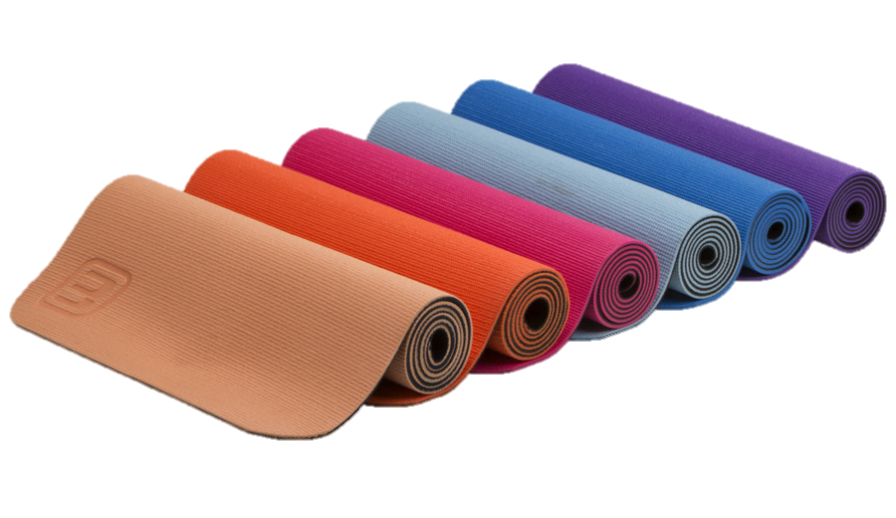 Последовательность выполнения работы:
выбрать  материалы;
 определить героя, придумать историю;
сделать раскадровку фильма;
установить штатив в удобном месте, закрепить на нём фотокамеру; 
установить свет;
выбрать фон (поле) и закрепить на столе;
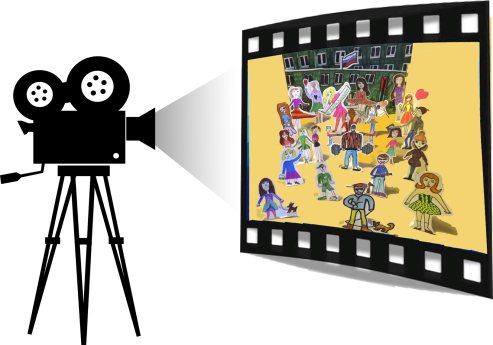 II этапСъёмка
делаем 1-2 кадра поля (фона) без героя;
постепенно добавляем героя, героев, детали (солнышко, тучки и т.д.), при этом плавно изменяя движения.
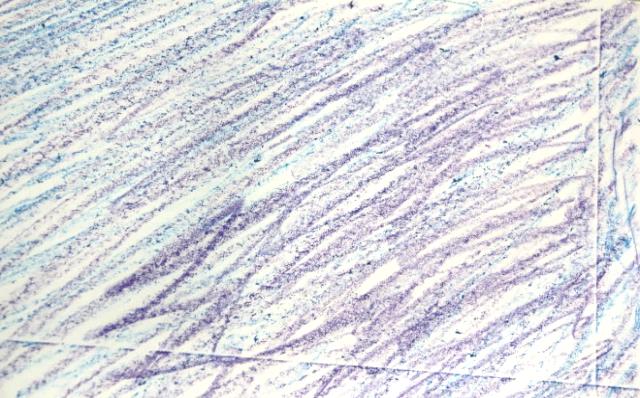 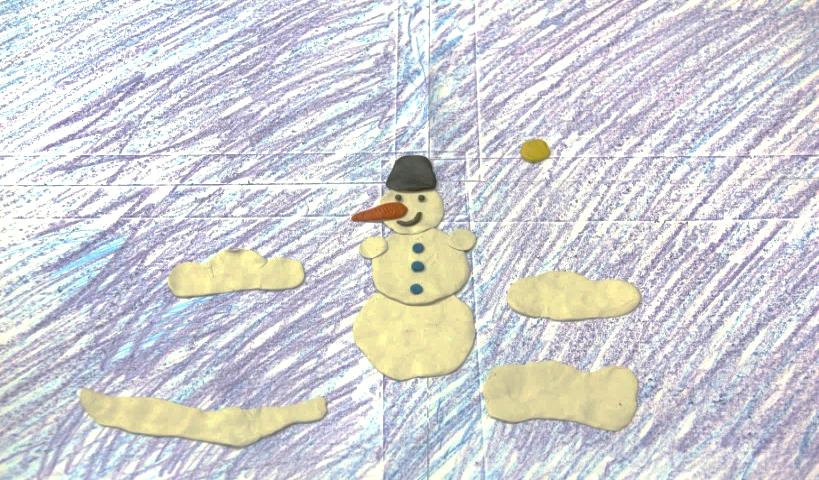 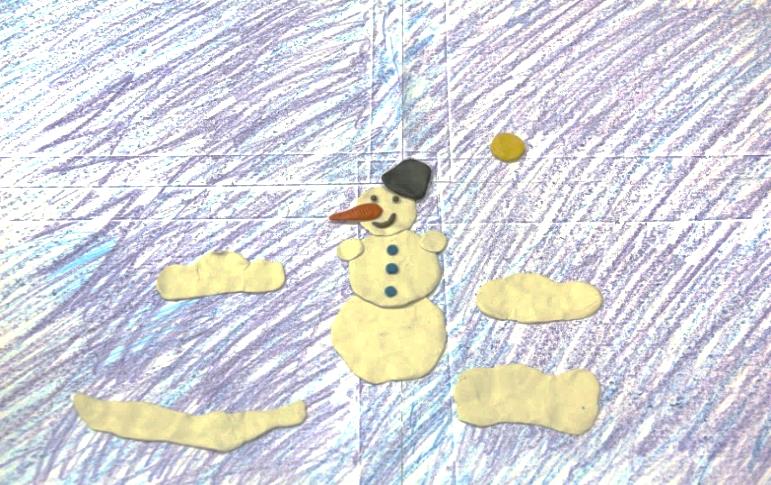 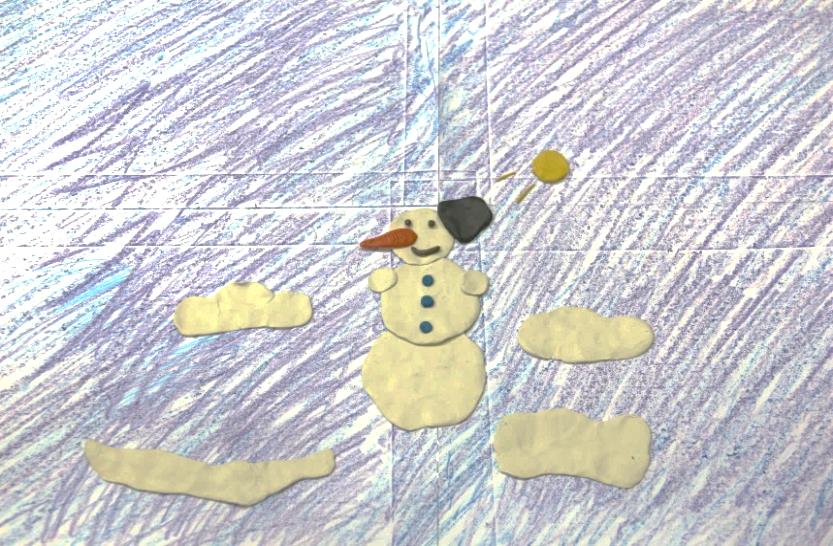 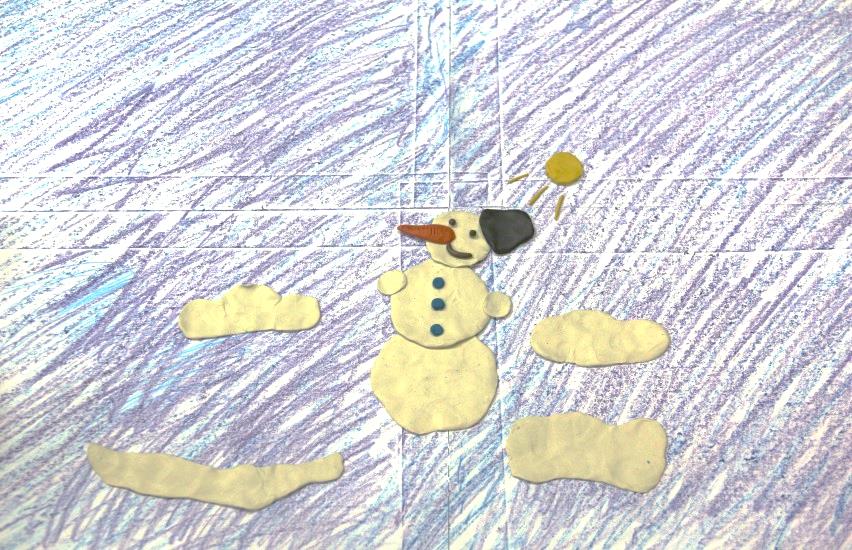 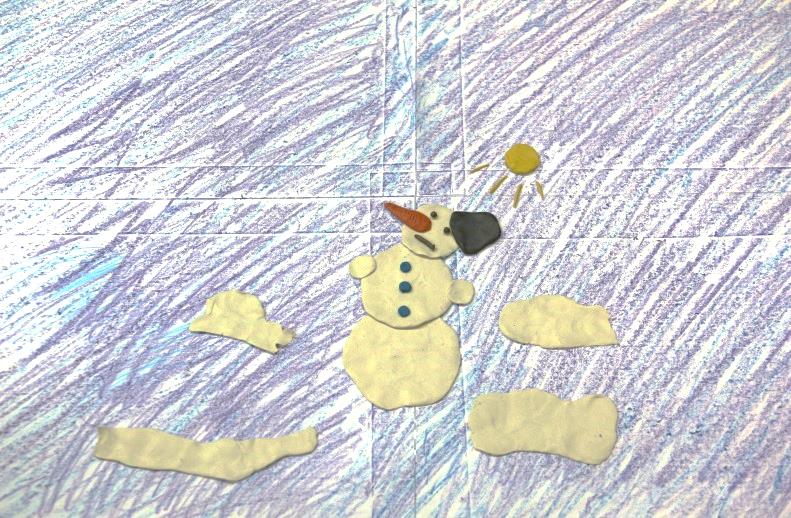 После съёмки 10-15 кадров прокручиваем кадры в просмотровом режиме в быстром темпе, примерно так движение будет выглядеть в вашем мультфильме.
 Делаем выводы - нравится как двигается, не нравится; ошибки, как правило, сразу заметны. 
Продолжаем: двигаем, снимаем, двигаем, снимаем.
Делайте на отдельный эпизод-элемент (например, машина приехала и уехала) не меньше 30 кадров (5 секунд на выходе), иначе он будет слишком коротким и невнятным для зрителя.
когда вы сняли, все что хотели, можно подумать о титрах и названии. 
 название и титры интереснее сделать в стилистике мультфильма: например, слепить из пластилина или написать на бумаге прямо под камерой. Если вы пишете, то кладете лист на фон и пишете по одной или по пол - буквы, и не забываете фотографировать.
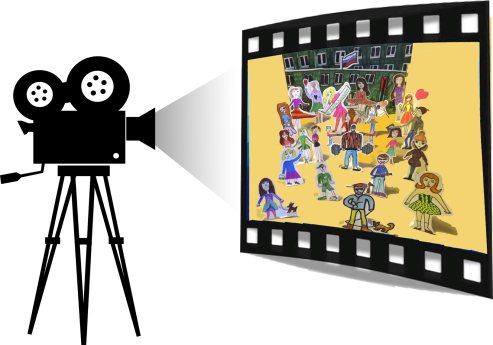 III этап Монтаж
Для монтажа мультфильма можно использовать программы:
Windows Movie Maker 
Sony Vegas 
загрузите все фотографии  в компьютер и сложите в отдельную папку;
откройте редактор для работы с фотографиями;
сделайте фотографии нужного размера;
переименуйте, чтобы все файлы имели порядковые номера, идущие подряд;
откройте вашу монтажную программу;
 на видео дорожку наложите последовательность фотографий;
 установите нужную скорость;
наложите на аудио дорожку подходящую музыку;
сохраните файл;
фильм готов;

Приятного просмотра!
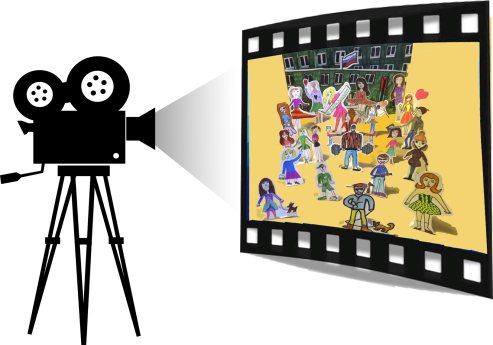